Мастер-класс «Территория возможностей: поиск новых инновационных идей по формированию читательской грамотности»
Поддувалкина О.В., заместитель директора по УВР, учитель начальных классов, МОУ СОШ №12 с УИОП Орехово-Зуевского г.о.
Территория возможностей
Читательская грамотность — способность человека понимать и использовать письменные тексты, размышлять о них и заниматься чтением для того, чтобы достигать своих целей, расширять свои знания и возможности, участвовать в социальной жизни.
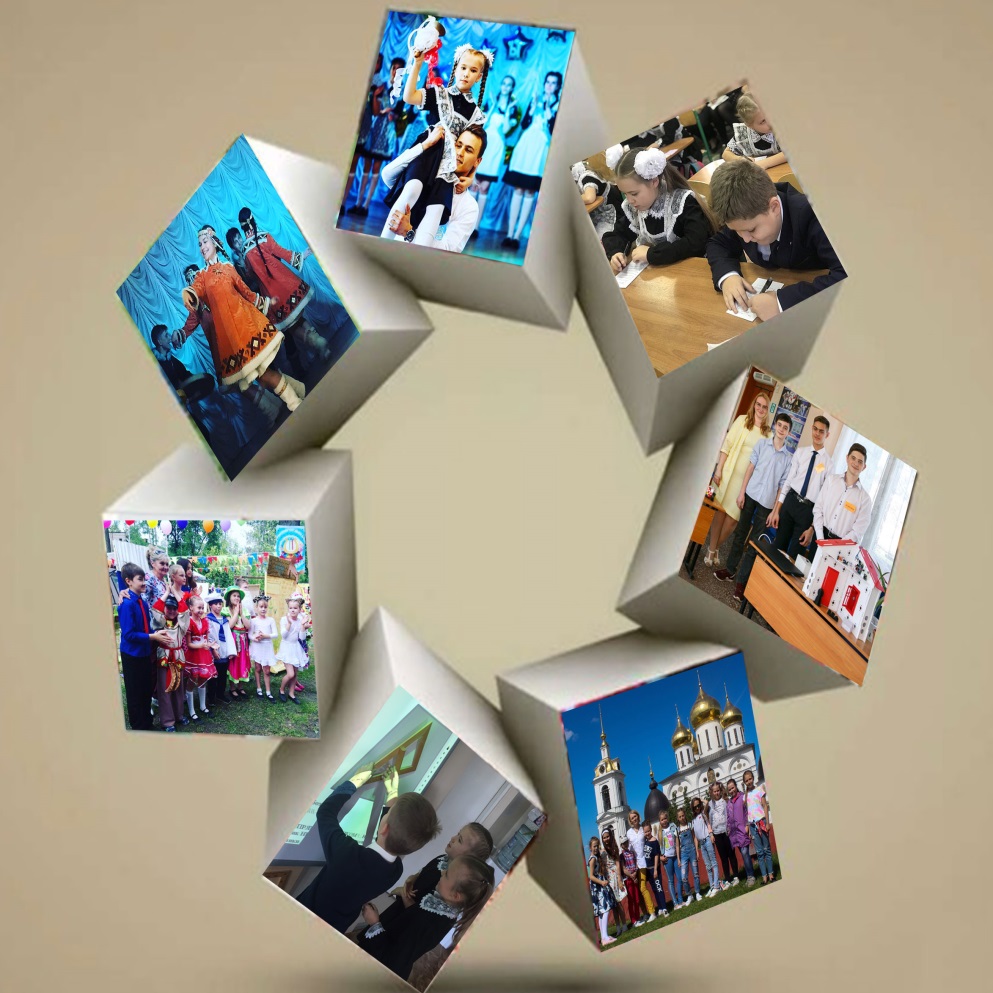 Важные умения для современного читателя
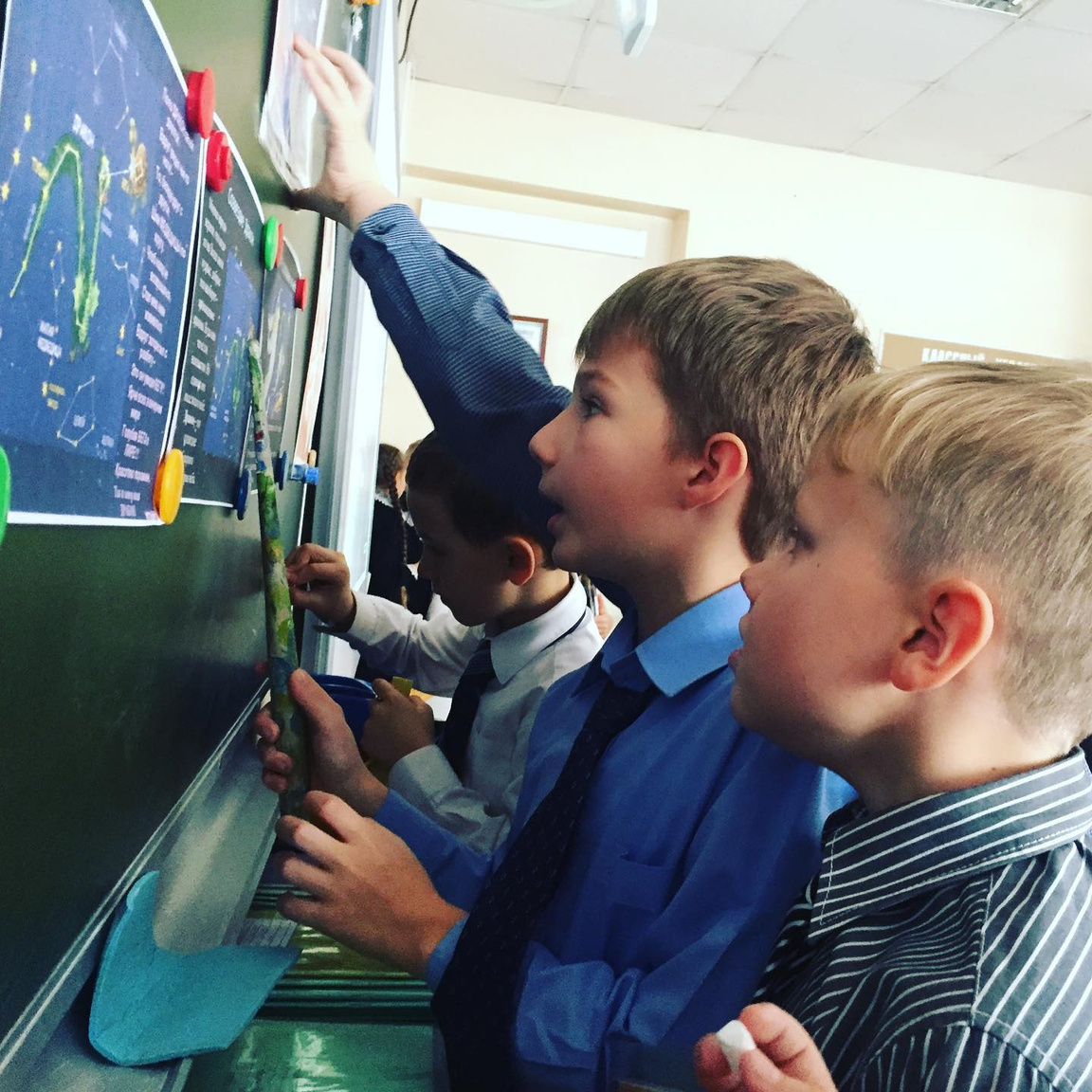 осуществлять эффективный поиск, сортировку и фильтрацию большого объёма информации; 
 проводить поиск нужной информации при просмотре множественных источников; 
 использовать информацию текста для решения поставленной задачи.
Модель заданий по читательской грамотности
Реальная ситуация
Основные группы читательских умений
Извлечь из мертвой буквы живой смысл
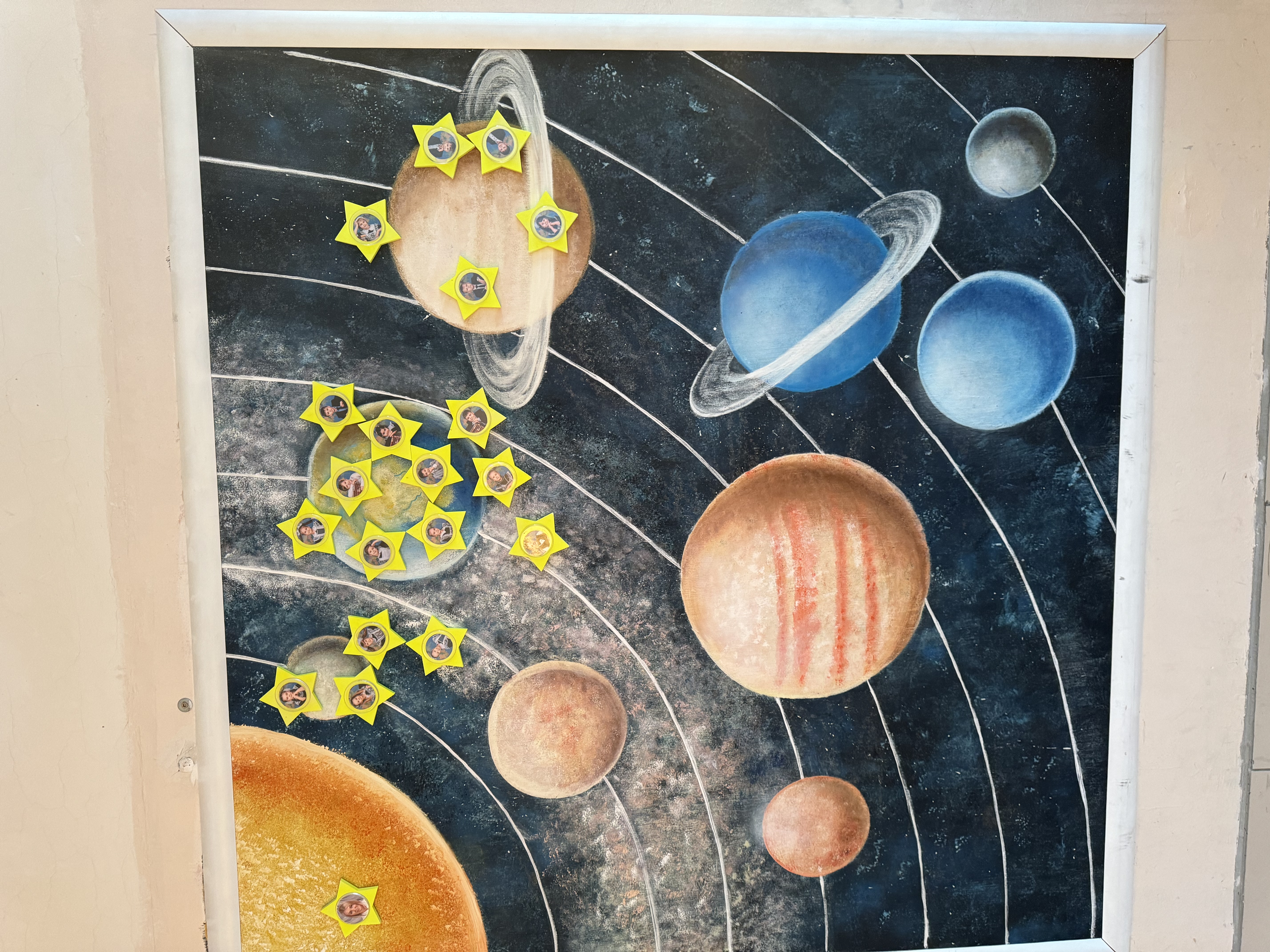 Развитие и формирование читательского опыта, становление интереса к книге как источнику не только знаний, но и интересному и мудрому собеседнику. Формирование читательской мотивации и компетенции должно проходить в процессе творчества, действия, мышления и сопоставления, участия и сопереживания.
Читательский экран
Читательский интерес- это воспитанный интерес, проявляемый в активном отношении читателя к человеческому опыту, заключенному в книгах, и к своей способности самостоятельно добывать этот опыт из книг.
Воссоздание образной канвы прочитанного текста
Один из способов пробуждения интереса и любви к чтению является использование рисования как устное, так и художественное в форме иллюстрации и создание диафильмов. Метод «диалога с автором» позволяет читателю , понимающему позицию автора, глубже вникать  в суть произведения, раскрыть его смысл, развивает важнейшую читательскую компетенцию- интерпретацию текста.
Словарная работа
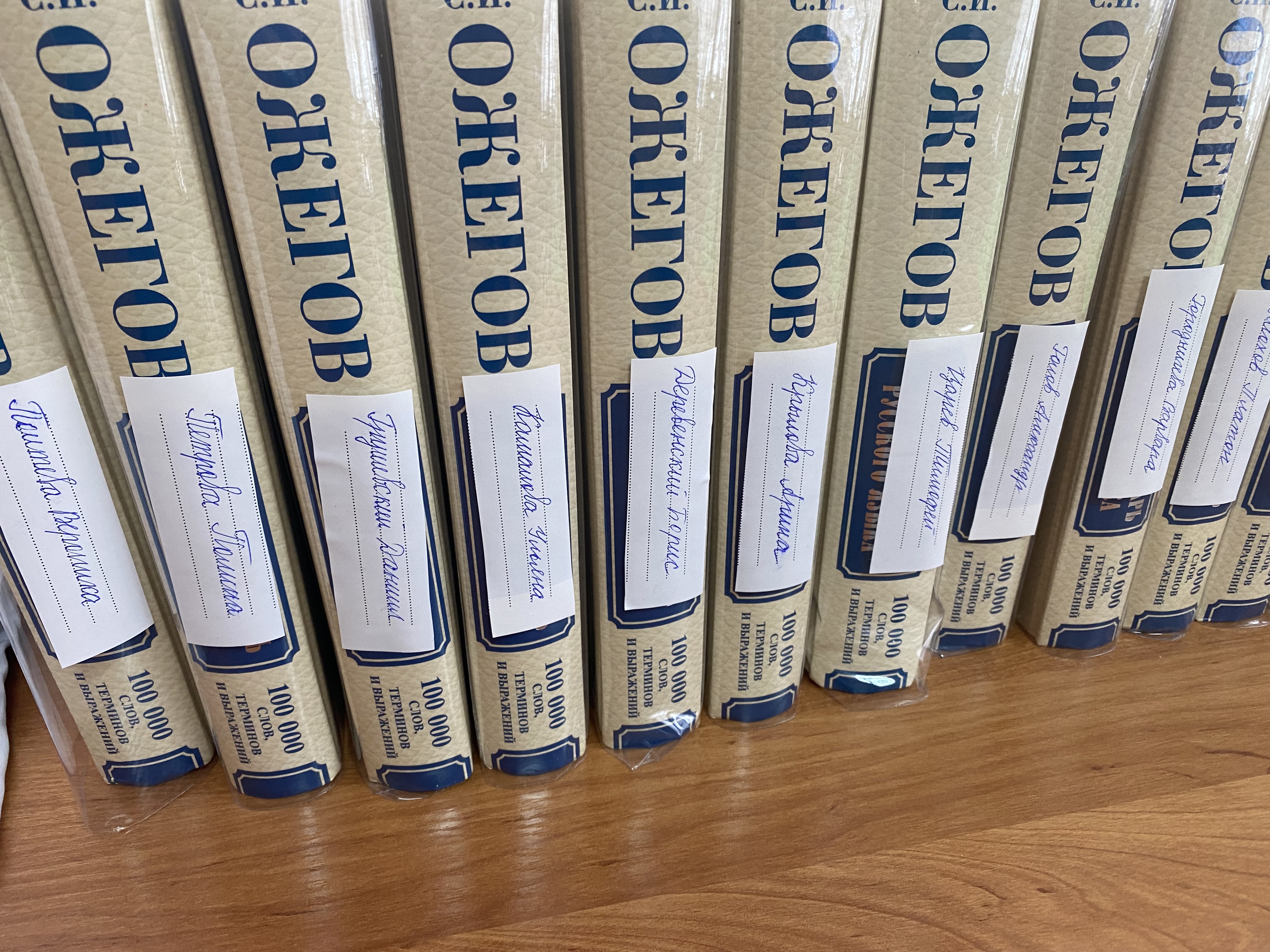 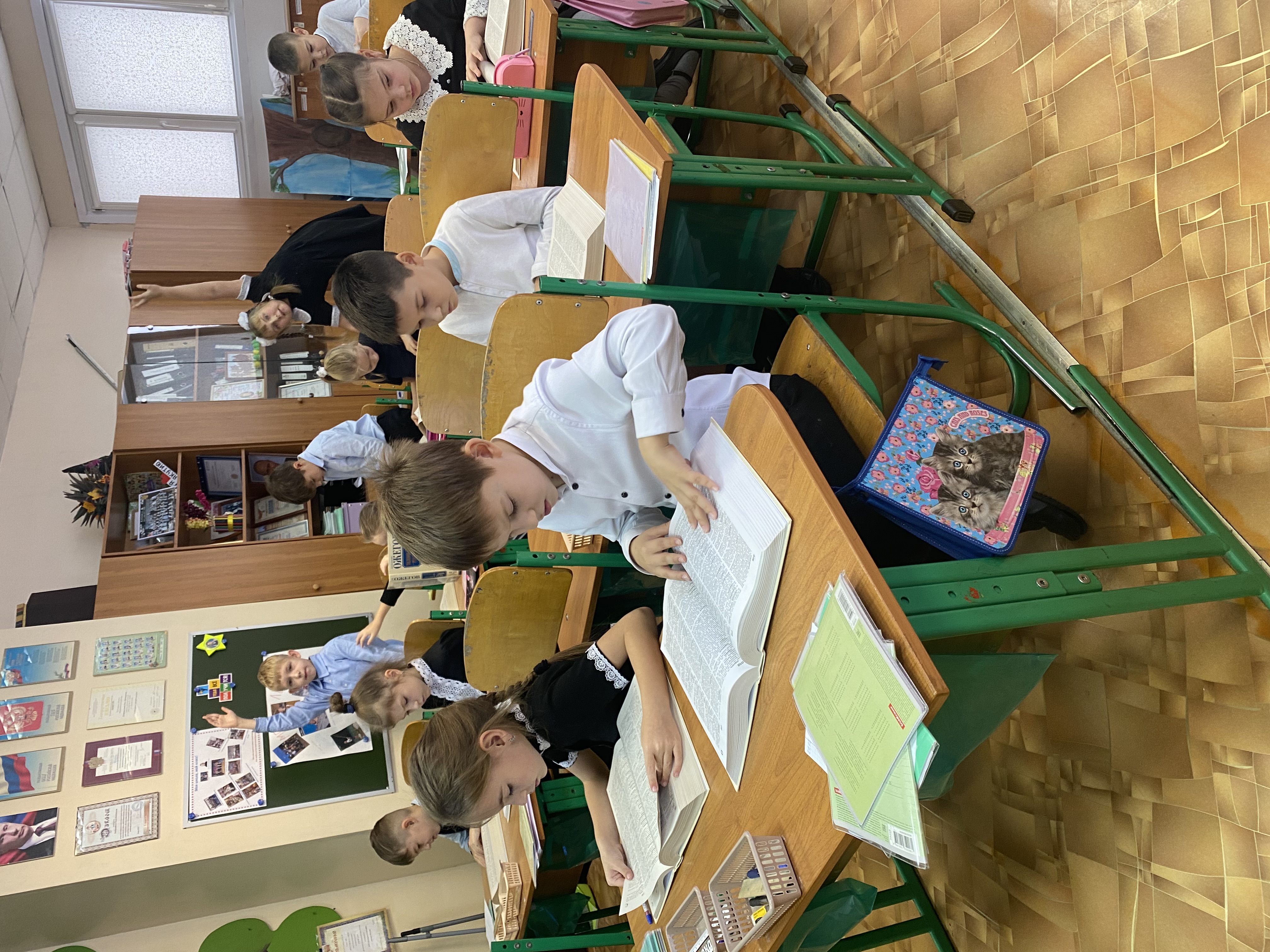 «Если четко установить значение слова, то можно избавить человечество от доброй половины его заблуждений»
 Рене Декарт, философ , 18 век
Читательские умения
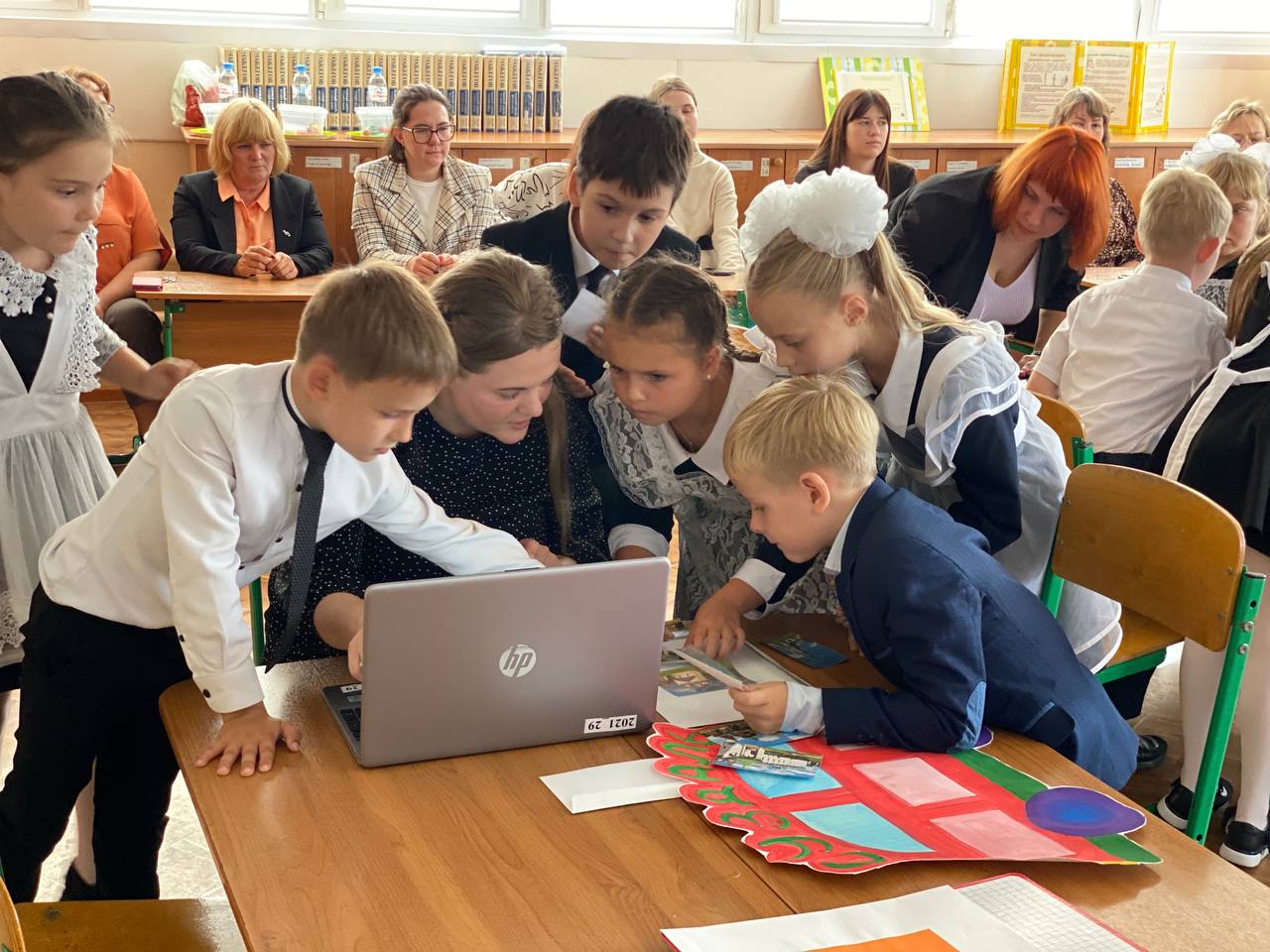 Находить и извлекать информацию 
 Определять место, где содержится искомая информация (фрагмент текста, гиперссылка, ссылка на сайт и т.д.)
 Уточнять поисковой запрос 
 Находить и извлекать одну единицу информации 
 Находить и извлекать несколько единиц информации, расположенных в одном фрагменте текста 
Находить и извлекать несколько единиц информации, расположенных в разных фрагментах текста 
 Находить и извлекать несколько единиц информации, расположенных в разных текстах 
Определять наличие/отсутствие информации
Читательские умения
Осмысливать и оценивать содержание и форму текста 
 Оценивать содержание текста или его элементов (примеров, аргументов, иллюстраций и т.п.) относительно целей автора 
 Понимать коммуникативное намерение автора, назначение текста 
Определять адресата текста 
Оценивать форму текста (структуру, стиль и т.д.), целесообразность использованных автором приемов 
 Понимать назначение структурной единицы текста, использованного автором приема 
Оценивать полноту, достоверность информации, содержащейся в одном или нескольких текстов 
Оценивать объективность, надежность источника информации 
 Обнаруживать противоречия, содержащиеся в одном или нескольких текстах 
Высказывать и обосновывать собственную точку зрения по вопросу, обсуждаемому в тексте 
Устанавливать взаимосвязи между элементами/частями текста или текстами
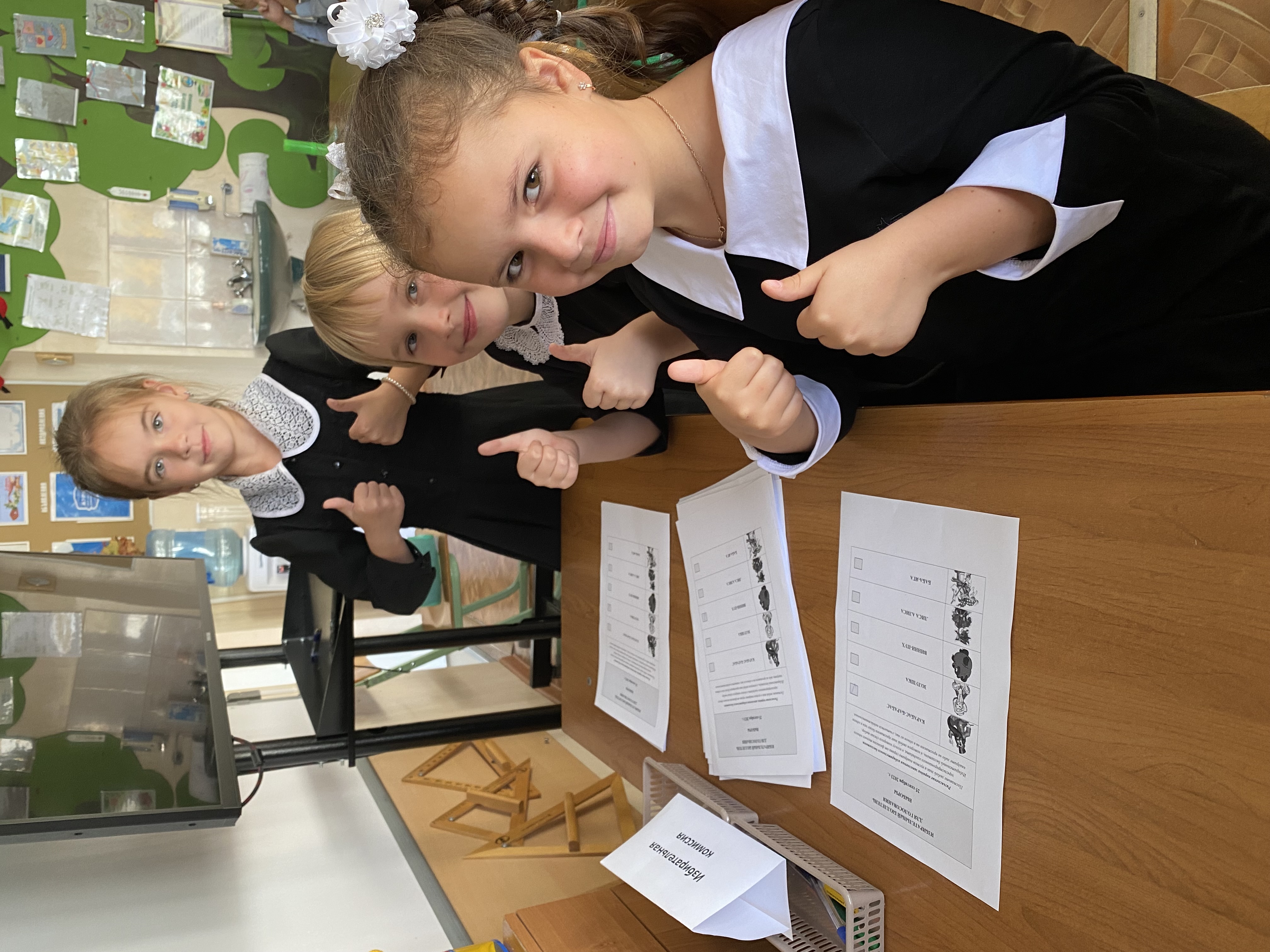 Читательские умения
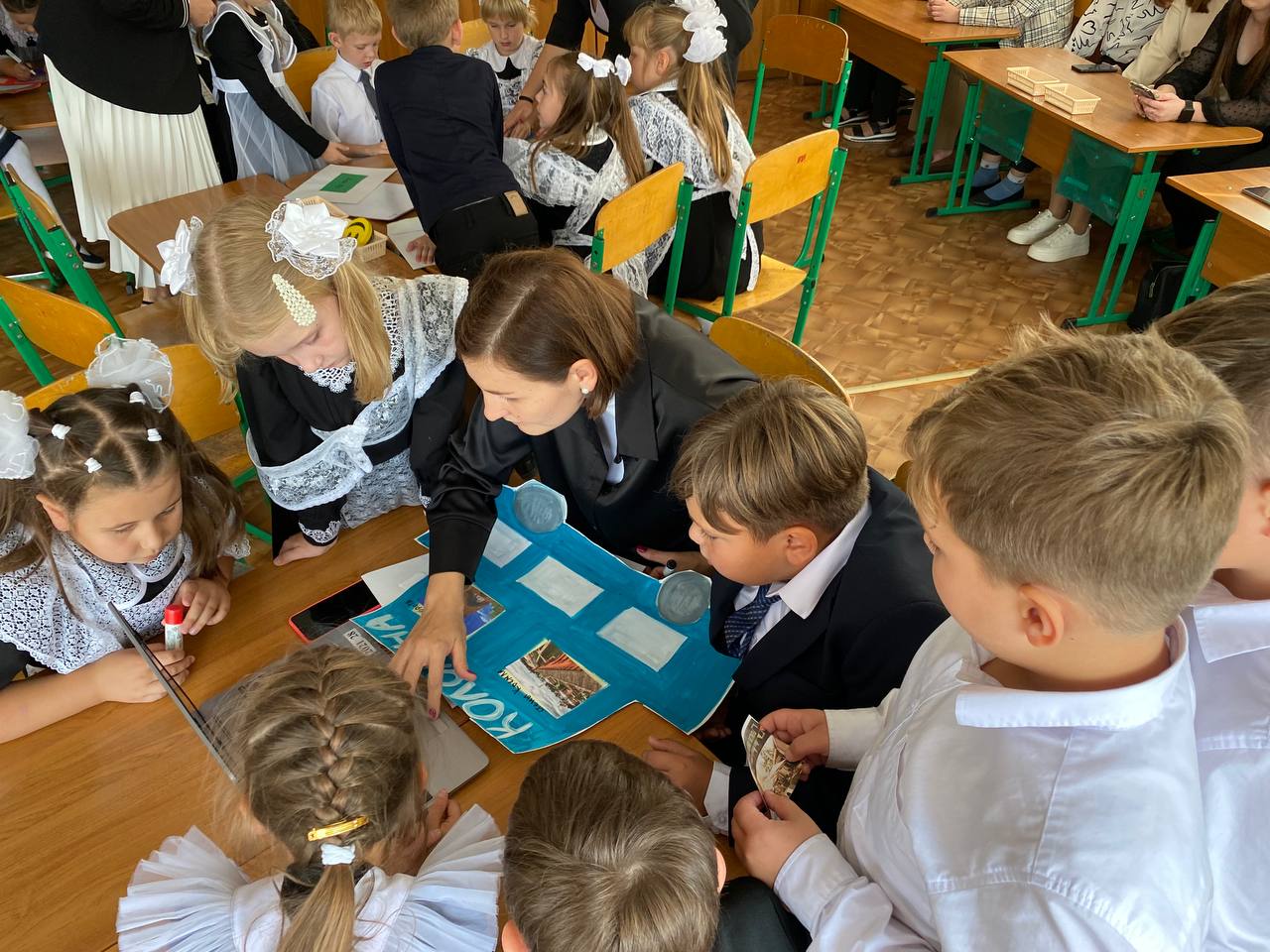 Использовать информацию из текста для решения практической задачи (планирование поездки, выбор телефона и т.п.) без привлечения фоновых знаний 
 Использовать информацию из текста для решения практической задачи с привлечением фоновых знаний
 Формулировать на основе полученной из текста информации собственную гипотезу, прогнозировать события, течение процесса, результаты эксперимента на основе информации текста 
 Предлагать интерпретацию нового явления, принадлежащего к тому же классу явлений, который обсуждается в тексте (в том числе с переносом из одной предметной области в другую)
Спасибо!